Danielle’s Law Training
Identifying Life Threatening Emergencies
[Speaker Notes: Agenda for Training
Introduction & Welcome

Identifying Life Threatening Emergencies
Responsibilities & Quality Care
Identifying Health Threatening Conditions
Distinguishing Health Threatening vs. Life Threatening Emergencies
When to Call 9-1-1
What to tell 911 Operators
 
Scenario Group Activity & Review

Danielle’s Law
Brief Background
Staff Responsibilities
Employer/Provider Responsibilities
DHS Responsibilities
Penalties & Review of Alleged Violations
 
Review & Quiz
Wrap Up - Evaluation and Acknowledgement Form
Distribute Certificates of Attendance]
Responsibilities & Quality of Care
You have an important role in caring for individuals with intellectual and developmental disabilities

Recognizing medical issues and obtaining appropriate care is vital

Good communication and monitoring of individuals you are assisting provides quality of care

Your actions can save a life
[Speaker Notes: Direct care staff play an important role in providing quality care to individuals with intellectual and developmental disabilities. 

This includes recognizing medical issues that may arise and obtaining appropriate medical care. 

Direct care staff must communicate with their supervisor, their co-workers across shifts, medical providers, and others to ensure quality care is obtained and information is shared with those who need to know in order to provide good care. For example, a direct care staff who knows the person best may relay information directly to a doctor which results in proper medical care.

Direct care staff who recognize emergencies and respond appropriately can save a life.]
Identifying Life Threatening Emergencies
Life Threatening Emergencies are potentially fatal

Not all medical situations are life threatening emergencies

Need to identify those situations that are life threatening emergencies
Health Threatening Conditions
Some medical situations may be health threatening, but not life threatening
Obtain appropriate medical care for health threatening conditions, such as calling a doctor
Always follow established medical protocols for any individual you support, such as checking blood sugar or providing PRN asthma medication
Report all health conditions to your supervisor and monitor the condition
Health Threatening Conditions
Examples of Health Threatening Conditions:
Sprained ankle
Bleeding controlled with pressure
Seizures typical to the person that last under 5 minutes 
Minor burns/cuts
Flu symptoms

If the health threatening condition worsens or becomes life threatening, call 9-1-1 immediately
[Speaker Notes: In non-life threatening emergencies, call your supervisor, then take appropriate action – which could include driving the person to the ER, calling a doctor, making an appointment to see a doctor, getting an “emergency” appointment at the PCP office the same day or next day, calling the pharmacy, having a nurse evaluate the person, etc.

If the person’s condition worsens or becomes life threatening – person moves from flu symptoms to serious symptoms of dehydration (difficulty breathing, confusion/disorientation, abdominal pain with vomiting, blurred vision, seizure, muscle spasms, unconsciousness) – call 9-1-1.]
Identifying Life Threatening Emergencies
Life threatening emergencies are those situations when immediate intervention is necessary to protect a person’s life or if serious impairment or dysfunction of a person’s body functions or organs/parts may occur
Identifying Life Threatening Emergencies
Examples of life threatening emergencies include, but are not limited to:
Unconsciousness
Persistent chest pain or discomfort
Not breathing or trouble breathing
Severe bleeding
Severe, persistent abdominal pain
Stroke symptoms
Serious head injury
Shock
Some seizures
[Speaker Notes: Distribute Identifying Life Threatening Emergencies Handout

To recognize Symptoms of Stroke, use the acronym “FAST”:
F = FACE – ask the person to smile. Does one side of the face droop?
A = ARMS – ask the person to extend both arms out. Does one arm drift downward?
S = SPEECH – ask the person to repeat a simple sentence. Are the words slurred? Can the person repeat the sentence correctly?
T = TIME – remember when signs and symptoms first began and do not lose any more time by calling 9-1-1

Serious head injury can be identified by the following symptoms following a force or injury to a person’s head:
Dizziness, headache, blurred vision
Nausea, vomiting
Confusion, disorientation, change in level of consciousness, dazed or vacant expression, slurred speech
Seizure
Lethargy, irritability, excessive sleepiness
Clear fluid or blood coming from the ears, nose or mouth
Numbness or tingling
Force of injury damages a wall (such as from head banging or fall), dents a vehicle/sturdy object, or breaks glass (e.g. window)]
Identifying Life Threatening Emergencies
Seizures that may be life threatening:
First time seizure
Lasting longer than 5 minutes
Back-to-back (3 or more in a row)
Result in serious injury
Person is not breathing once seizure stops
Occur in someone who is pregnant
Occur in someone who has diabetes
Identifying Life Threatening Emergencies
Some questions to determine if 9-1-1 should be called:
Could this condition be potentially fatal?
Could the condition get worse and become life threatening if you drove the person to the hospital?
Could moving the person on your own cause further injury?
Does the person require the skills/equipment of emergency medical personnel?
Identifying Life Threatening Emergencies
If you identify a life threatening emergency, CALL 9-1-1 immediately

Don’t call a supervisor or co-worker first when a life threatening emergency exists

If you are not sure if the situation is life threatening, call 9-1-1
[Speaker Notes: Remember, in life threatening emergencies, call 9-1-1 first, provide care and when possible, call your supervisor. In non-life threatening emergencies, call your supervisor, then take appropriate action – which could include driving the person to the ER, calling a doctor, making an appointment to see a doctor, getting an “emergency” appointment at the PCP office the same day or next day, calling the pharmacy, having a nurse evaluate the person, etc.]
Calling 9-1-1
Tell the 9-1-1 Operator:
Your name and number
Location of incident
What happened
Condition of person including any special conditions
Care being provided
Don’t hang up until the dispatcher instructs you to do so
Danielle’s Law and End of Life
DDD interprets “life-threatening emergency” not to include issues that arise related to the terminal condition of an individual at the end of life receiving hospice or palliative care

Staff does not need to call 911 for an individual receiving end-of-life care when issues arise related to the medical condition; a violation of Danielle’s Law will not have occurred
Danielle’s Law and End of Life (cont.)
Individuals at the end of life should be permitted to have their and their guardians’ decisions regarding medical treatment followed

Appropriate medical care must always be provided
Danielle’s Law and End of Life (cont.)
Staff must call 911 if a “life-threatening emergency” does occur

An event not related to the end-of-life condition – for example, an injury leading to excessive bleeding

If the individual has a Practitioner Order for Life-Sustaining Treatment (POLST) or Do Not Resuscitate (DNR) order, this should be provided to emergency personnel
Scenarios Activity
Get into small groups
Determine if each situation is a life-threatening emergency requiring a 9-1-1 call
Decide how you would handle the situation
Choose a group leader as a spokesperson to report your group’s decisions
Responding to Life Threatening Emergencies
CHECK the person to determine if he/she is experiencing a life threatening emergency
CALL 9-1-1 IF the condition is life threatening
CARE for the person until help arrives

You are not required to call 9-1-1 in non-life threatening situations, but appropriate medical care is always required
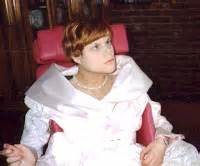 Who is Danielle?
32 year old Danielle Gruskowski lived a full and active life as a member of her family and of the Carteret, NJ community
She founded the “Carteret Specials” group dedicated to enriching the lives of local children with developmental disabilities, which is still active today
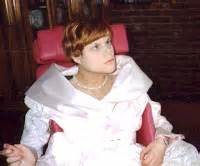 Danielle’s Law
Danielle’s Law was named in her memory to increase necessary  9-1-1 calls for life threatening emergencies
The law emphasizes the importance of staff calling 9-1-1 in life threatening emergencies for people with intellectual and developmental disabilities or traumatic brain injuries
[Speaker Notes: Danielle’s Law was named after Danielle J. Gruskowski, who lived in a group home. Danielle died after developing a high fever and experiencing difficulty breathing.]
It’s the Law: Staff Responsibilities
Anyone who works with individuals with intellectual and developmental disabilities or traumatic brain injury must call 9-1-1 in the event of a life threatening emergency
Not calling 9-1-1 or delaying the call in a life threatening emergency is a violation of the law
Employer/Provider Responsibilities
Ensure staff are trained to identify life threatening emergencies and know when to call 9-1-1
File an incident report according to Division procedures
Maintain a record of all 9-1-1 calls
Department of Human Services Responsibilities
Ensure training is provided to service providers
Maintain records of provider calls to 9-1-1
Review potential violations of Danielle’s Law
Situations where a reasonably prudent person did not act in a life threatening emergency
Maintain records of violations
Penalties for Non-Compliance with Law
If you do not call 9-1-1 in a life threatening emergency, penalties may include:
Termination from employment
Fines up to $25,000
Loss of license (for healthcare professionals)
[Speaker Notes: Failure to call 911 in a life threatening emergency includes monetary fines: $5,000 for the first offense, $10,000 for the second offense, and $25,000 for the third and each subsequent offense.  

A health care professional, licensed or alternately authorized to provide services, may be subject to revocation of that professional license or other authorization to practice as a health care professional.]
How are Danielle’s Law Violations Reviewed?
Reviewed by OPIA & DDD Risk Management Staff
Criteria:
Was the condition a life threatening emergency?
Would a reasonably prudent person have known at the time of the incident that the condition was life threatening?
Outcome of incident not considered
Recommendation made to Assistant Commissioner for final decision
[Speaker Notes: Note that even if a person has not violated Danielle’s Law, not intervening in a health threatening situation or not obtaining medical care for an individual could be neglect.]
Review & Quiz
Review of health threatening conditions
Review of life threatening emergencies
Frequently Asked Questions
Quiz
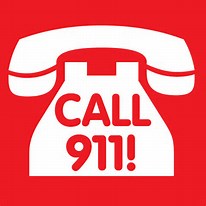 For 
Life Threatening 
Emergencies
[Speaker Notes: Ask class for examples of health threatening conditions

Ask class for examples of life threatening conditions

Distribute FAQ handout and review

Start group quiz on next slide]
Quiz Question: True or False?
Direct care staff often know the person best, so their input into medical conditions is important.

TRUE OR FALSE?
[Speaker Notes: TRUE – direct care staff maybe the first to notice a change in a person’s condition. Having good communication between staff shifts and programs (i.e. day to residential) is vital in monitoring a condition that needs medical attention or could worsen over the span of a few hours to a few days.]
Quiz Question: True or False?
All medical situations and conditions are life threatening emergencies.

TRUE OR FALSE?
[Speaker Notes: FALSE – some situations, such as controlled bleeding, minor injuries, flu, cold, etc. are not life threatening and 9-1-1 should not be called. Appropriate medical care and follow up, such as basic first aid and/or a visit to the doctor must be obtained.]
Quiz Question: True or False?
All 9-1-1 calls must be for life threatening emergencies.

TRUE OR FALSE?
[Speaker Notes: FALSE – someone who has fallen and is not at risk for a fatal injury, but is too large to move by a staff working alone and may have a sprained ankle or broken bone could potentially need emergency rescue workers to assist with the situation, but the person’s life is not at risk. However, ideally calls made to 9-1-1 are only for life-threatening or potentially life-threatening situations.]
Quiz Question: True or False?
A health threatening condition may need immediate medical care such as driving someone to the doctor’s office or an emergency room.

TRUE OR FALSE?
[Speaker Notes: TRUE – there are many situations in which a doctor may want to see the person right away in his/her office or will advise to drive the person to the ER for evaluation, such as the need for an x-ray.]
Quiz Question: True or False?
Examples of life threatening emergencies would be a heart attack or stroke.

TRUE OR FALSE?
[Speaker Notes: TRUE – these are potentially fatal or damaging conditions which need fast response and access to emergency medical care.]
Quiz Question: True or False?
An example of a health threatening condition would be seizures typical for the person lasting less than 5 minutes.

TRUE OR FALSE?
[Speaker Notes: TRUE – many people with known seizure disorders have typical patterns of seizure activity and these seizures must be monitored and documented, but a call to 9-1-1 would not be appropriate unless the seizure lasted longer than 5 minutes, became atypical, resulted in serious injury, or the person did not resume breathing once the seizure ended. Other seizures that would warrant a call to 9-1-1 include: first time seizure, back-to-back (3 or more in a row), occurring in someone who is pregnant, or occurring in someone who is diabetic and whose blood sugar is out of normal range.]
Quiz Question: True or False?
If someone is having trouble breathing, but is conscious and able to talk to you, it would be safe to drive them to the hospital yourself.

TRUE OR FALSE?
[Speaker Notes: FALSE – while there are non-life threatening conditions that would not pose a risk by driving the person to the ER yourself, trouble breathing can worsen to no breathing in a matter of minutes. If you are driving someone to an ER and they stop breathing or their condition worsens, you are delaying vital medical care as ambulance transport is necessary.]
Quiz Question: True or False?
When you identify a life threatening emergency, you should call 9-1-1, provide care and then call your supervisor to report the situation.

TRUE OR FALSE?
[Speaker Notes: TRUE – in life threatening emergencies, it would be dangerous to delay the call to wait for a supervisor’s direction.]
Quiz Question: True or False?
Health threatening conditions are not emergencies, however appropriate and prompt medical care is always required, such as calling a doctor.

TRUE OR FALSE?
[Speaker Notes: TRUE – appropriate medical care and follow up is always required, even with non-life threatening conditions. If the situation worsens or becomes life threatening, then 9-1-1 should be called.]
Wrap Up
Questions?

Acknowledgement of Training Form


Thank You!